Anycast CDN
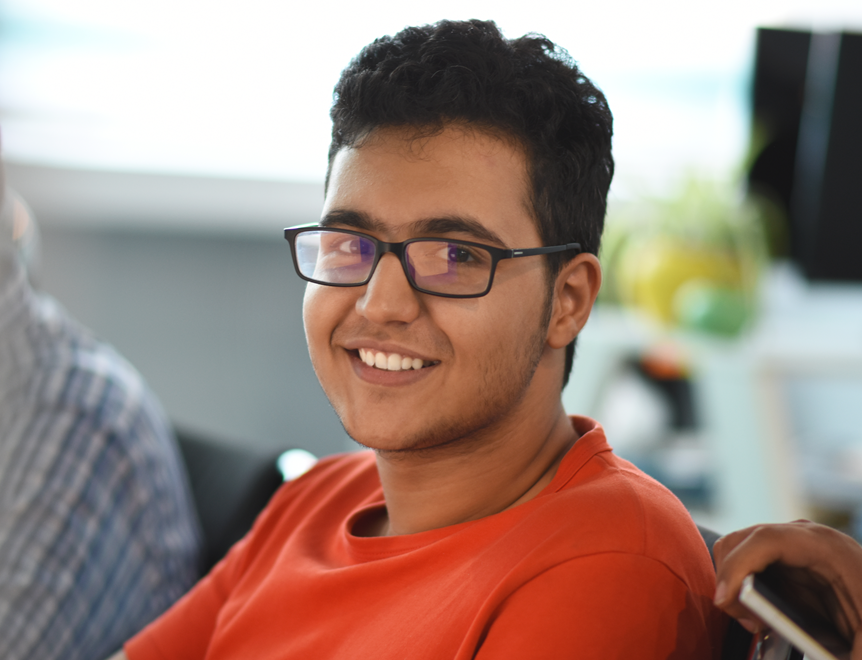 Ahmad Reza Mollapour
ArvanCloud
MENOG 18 - Tehran
April 25, 2018
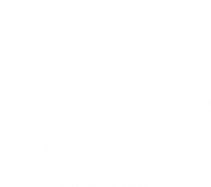 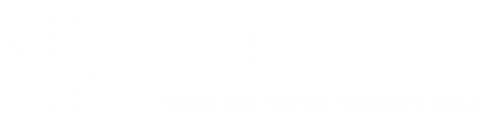 What are we talking about?
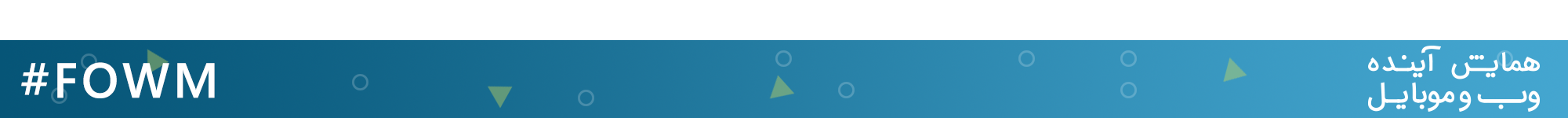 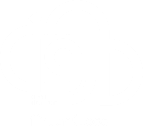 #MENOG18
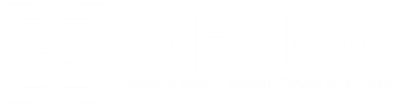 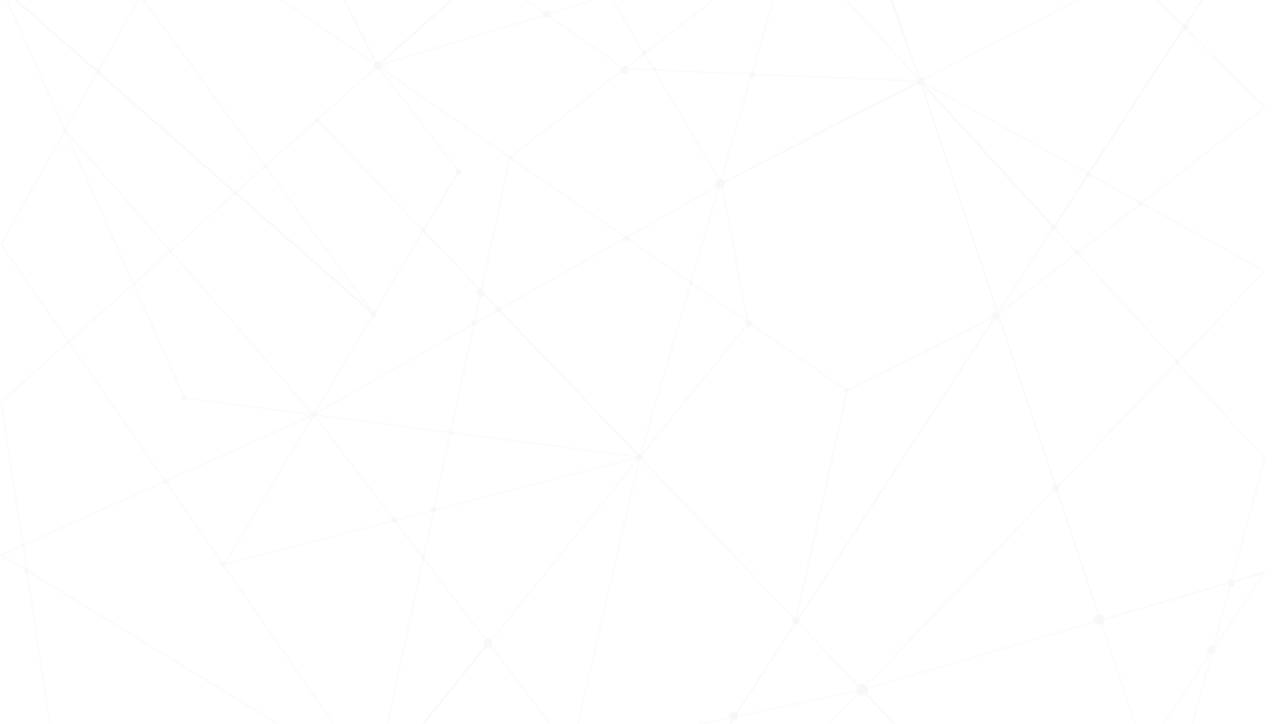 Traditional CDN    vs.   Modern CDN
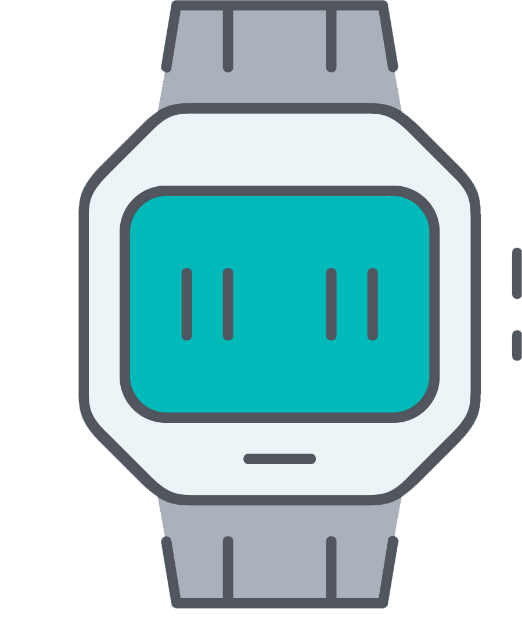 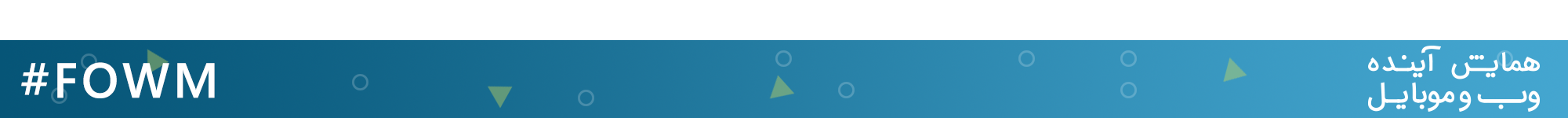 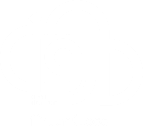 #MENOG18
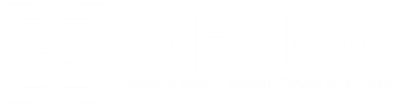 GeoDNS
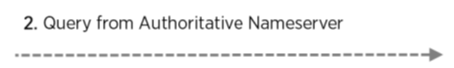 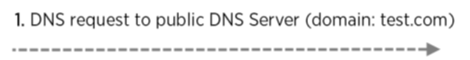 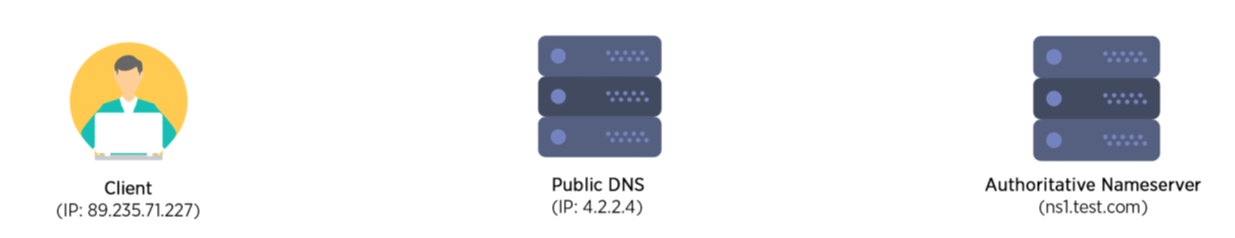 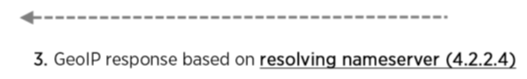 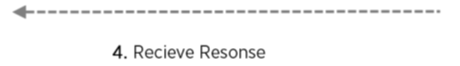 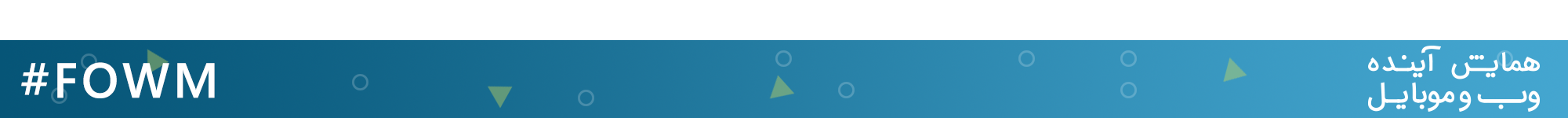 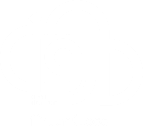 #MENOG18
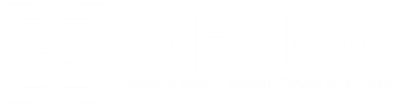 GeoDNS with ECS
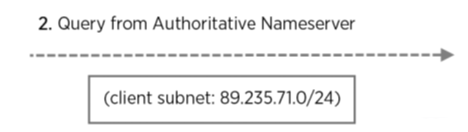 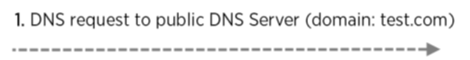 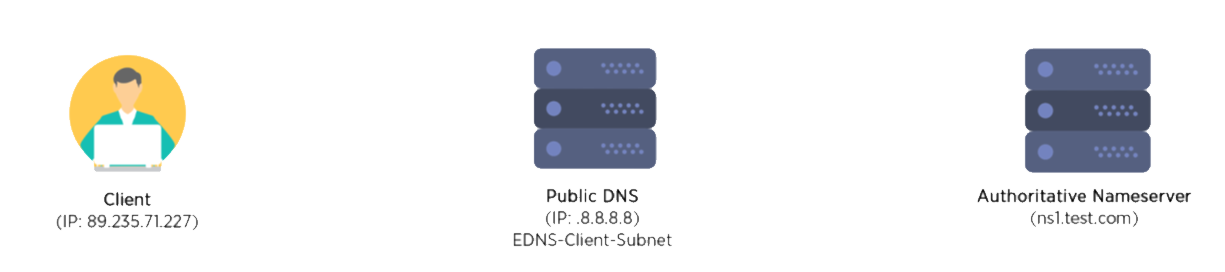 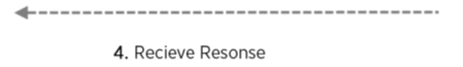 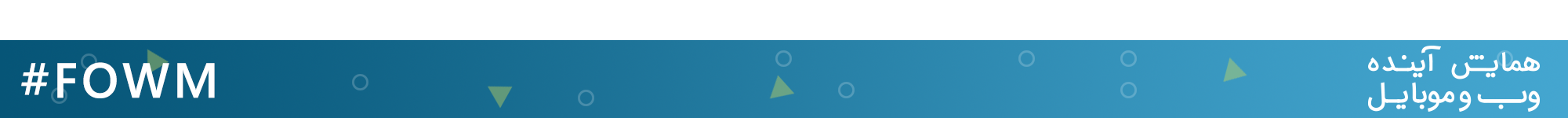 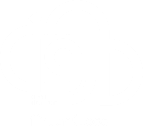 #MENOG18
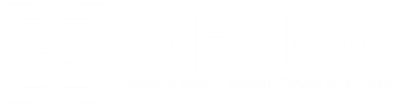 IP Anycast
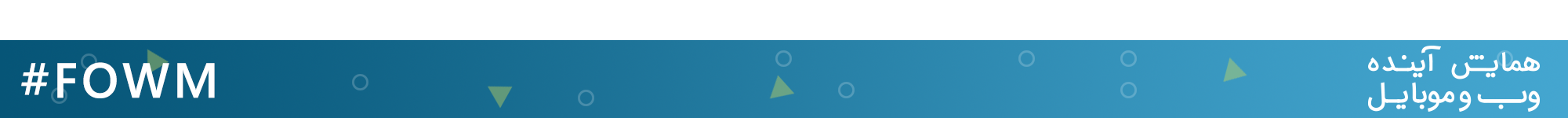 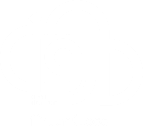 #MENOG18
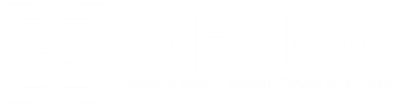 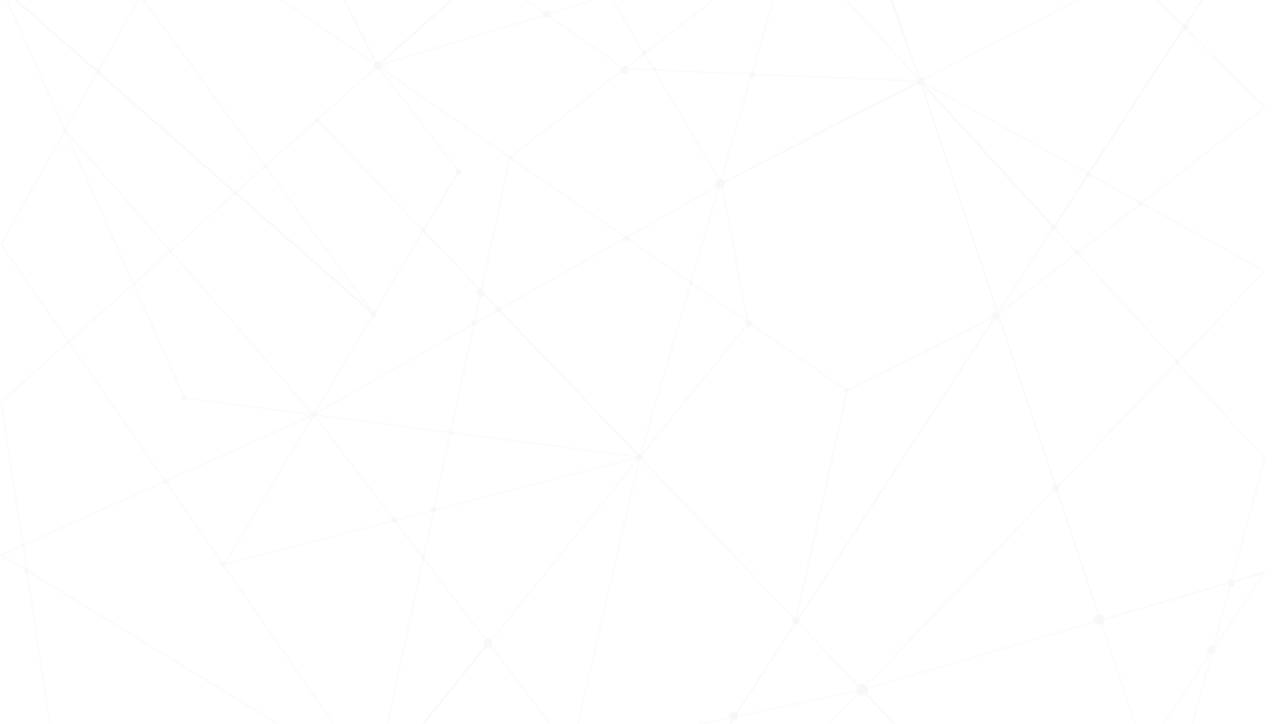 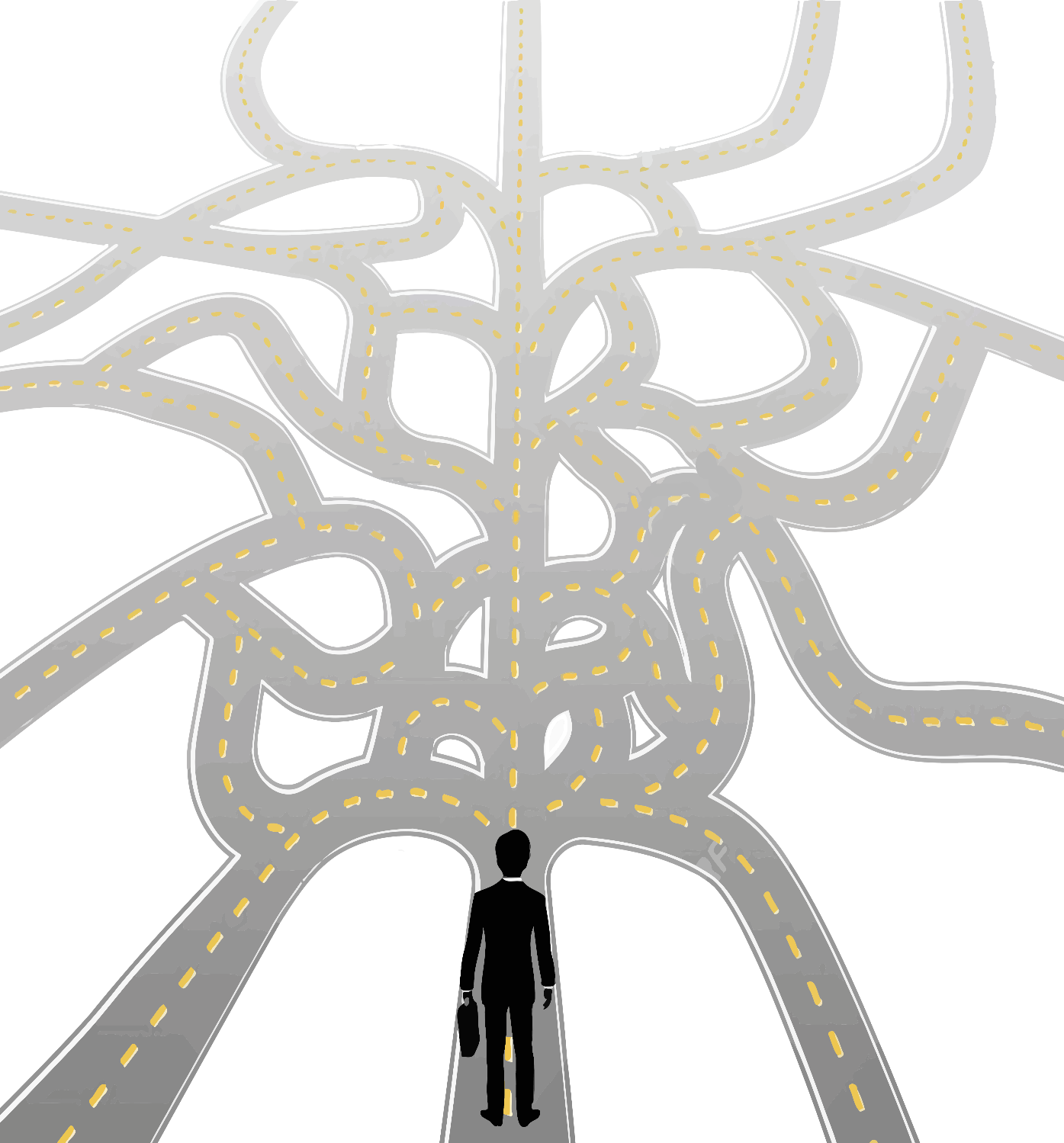 Complexity
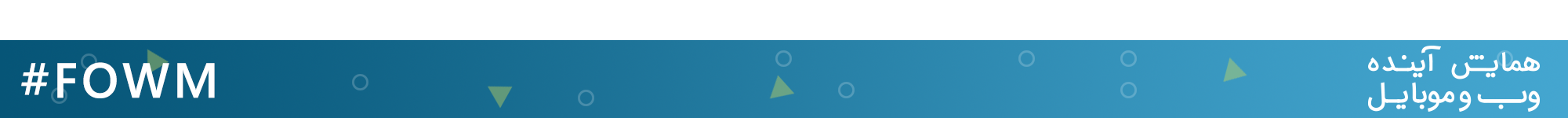 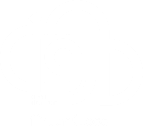 #MENOG18
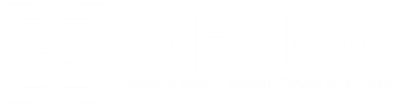 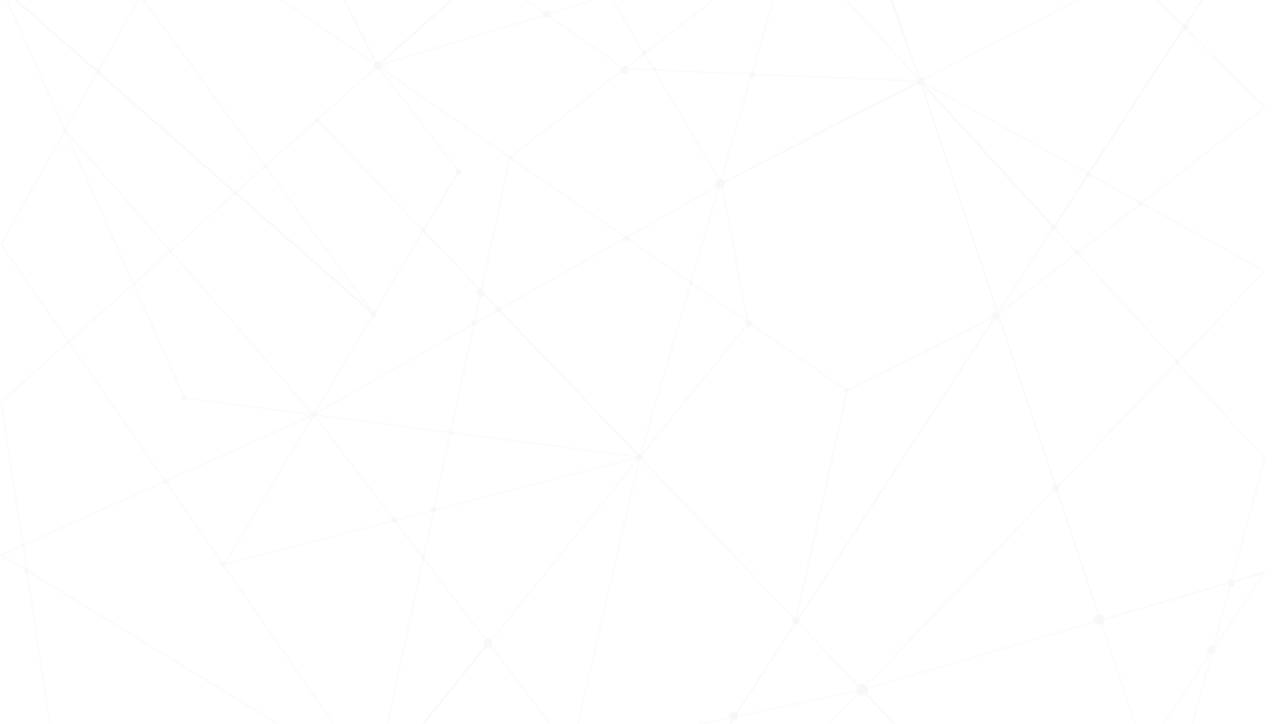 5000+
2,500,000,000
Websites
Requests
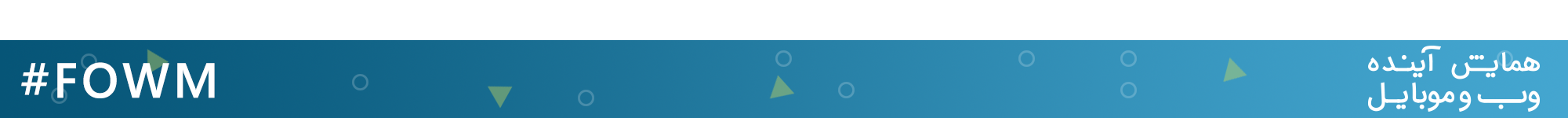 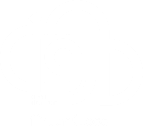 #MENOG18
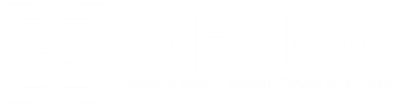 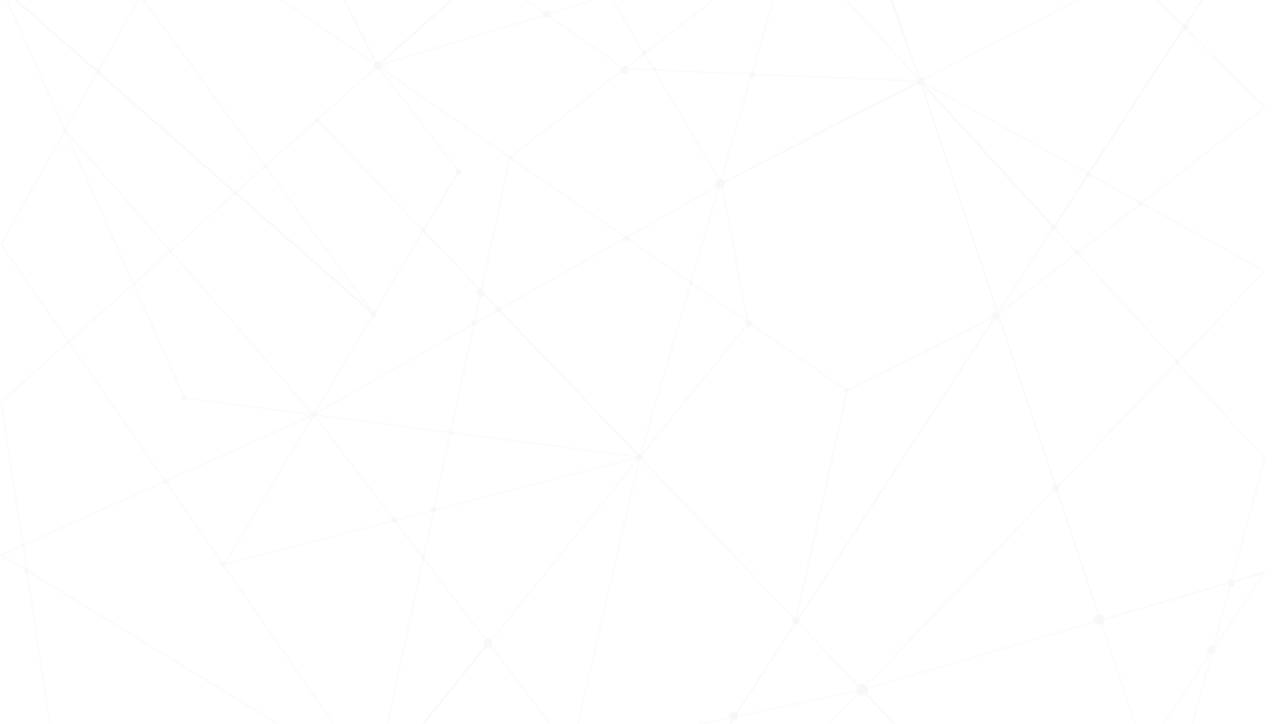 Web Request Share of Iranian Websites Worldwide
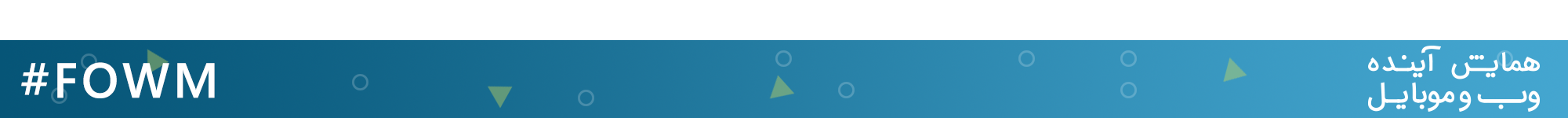 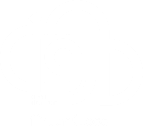 #MENOG18
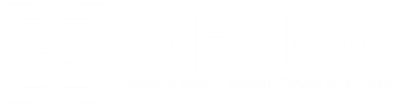 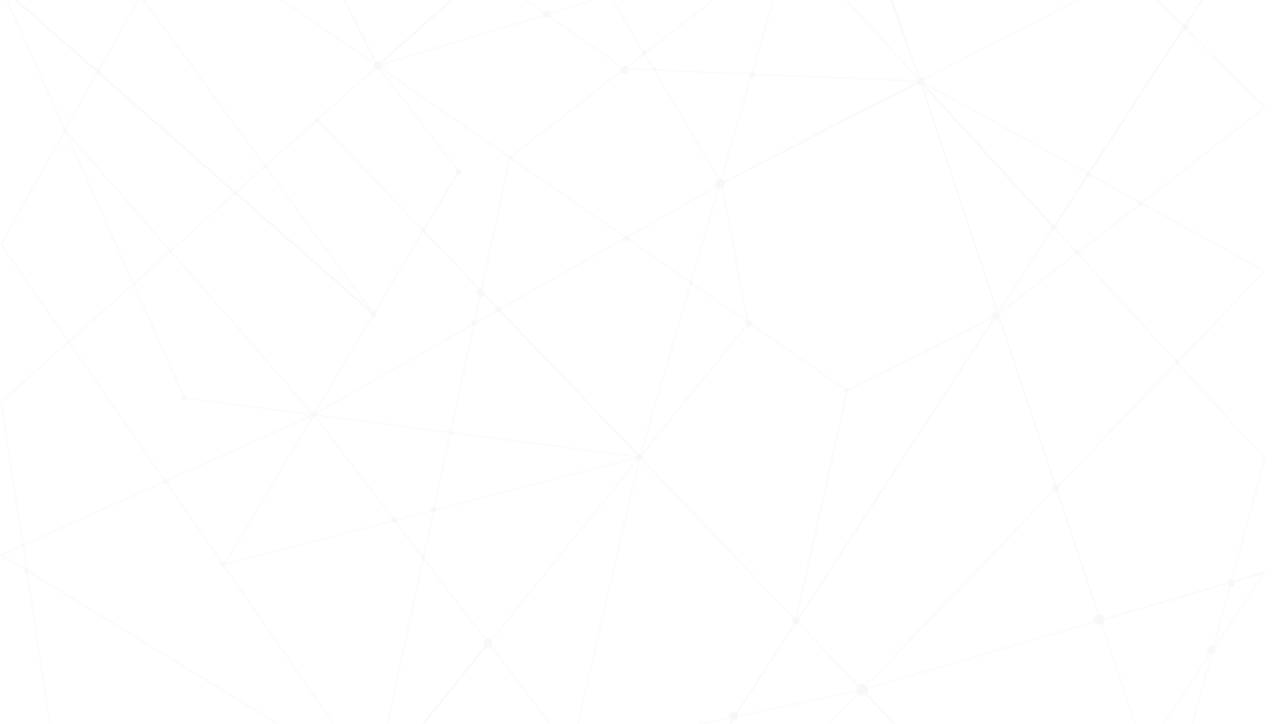 Web Request Share of Iranian Websites in Asia
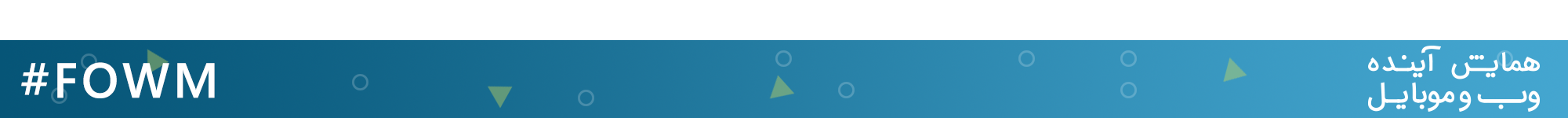 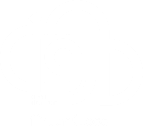 #MENOG18
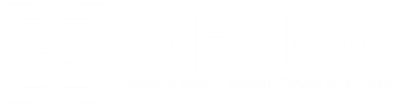 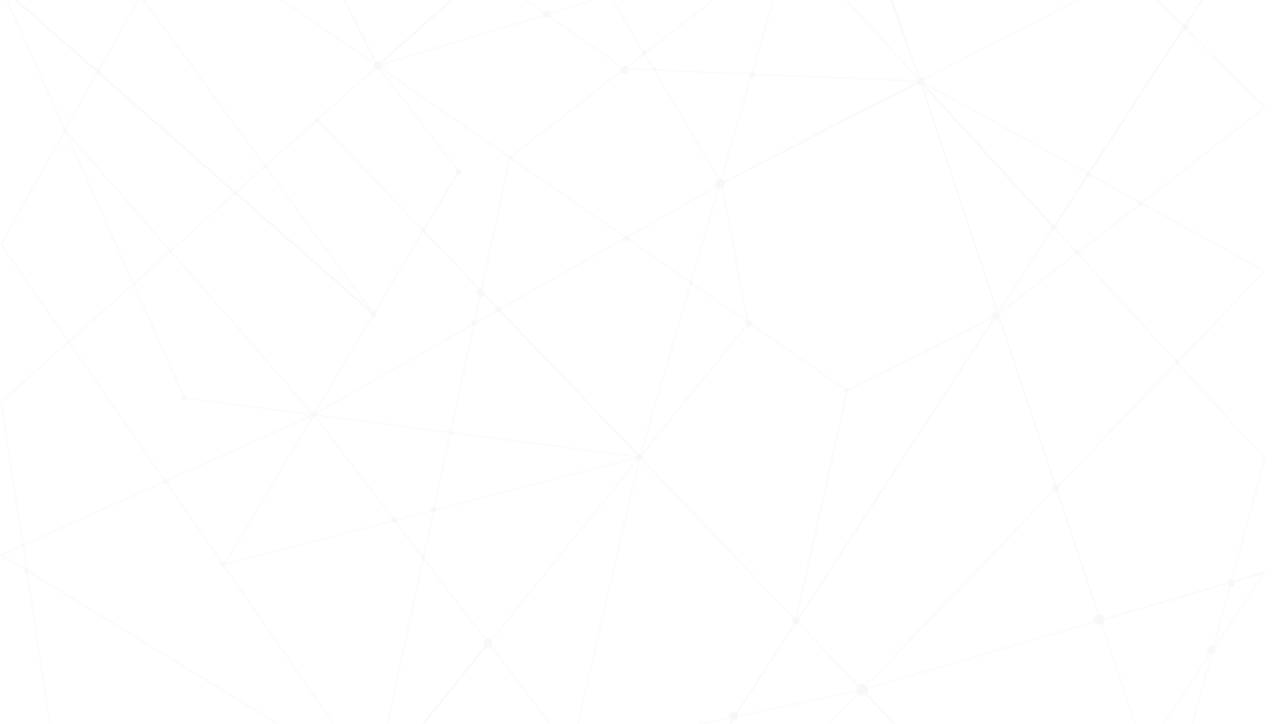 Middle East Web Request Share for Iranian Websites
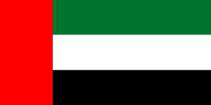 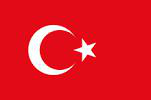 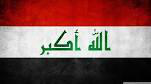 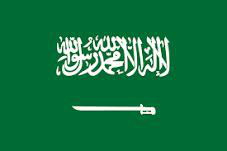 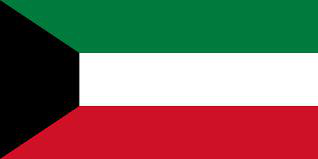 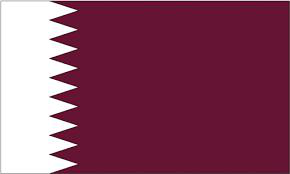 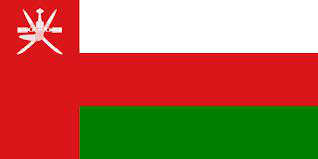 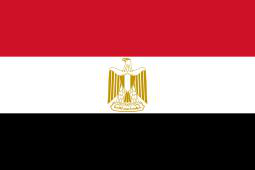 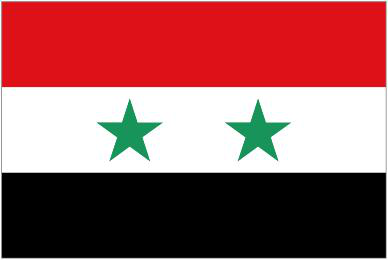 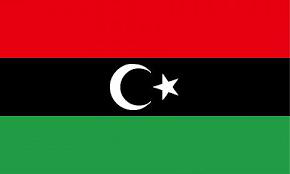 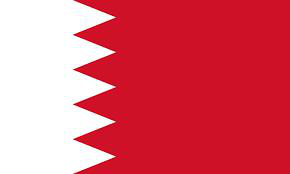 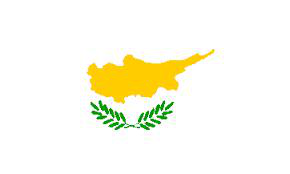 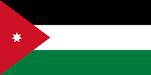 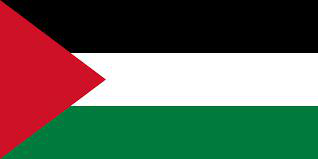 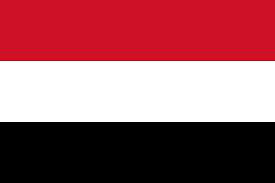 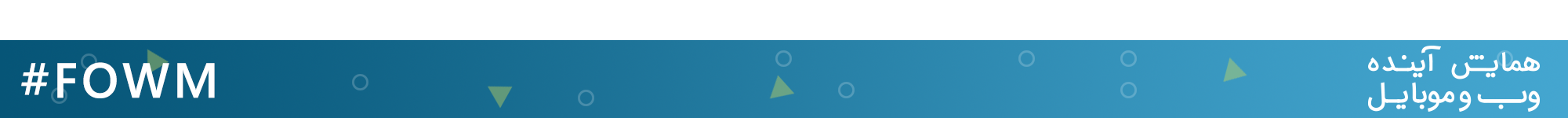 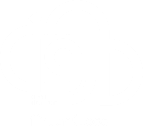 #MENOG18
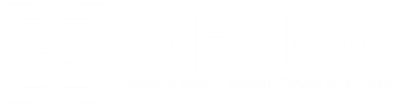 Worldwide IXP Distribution
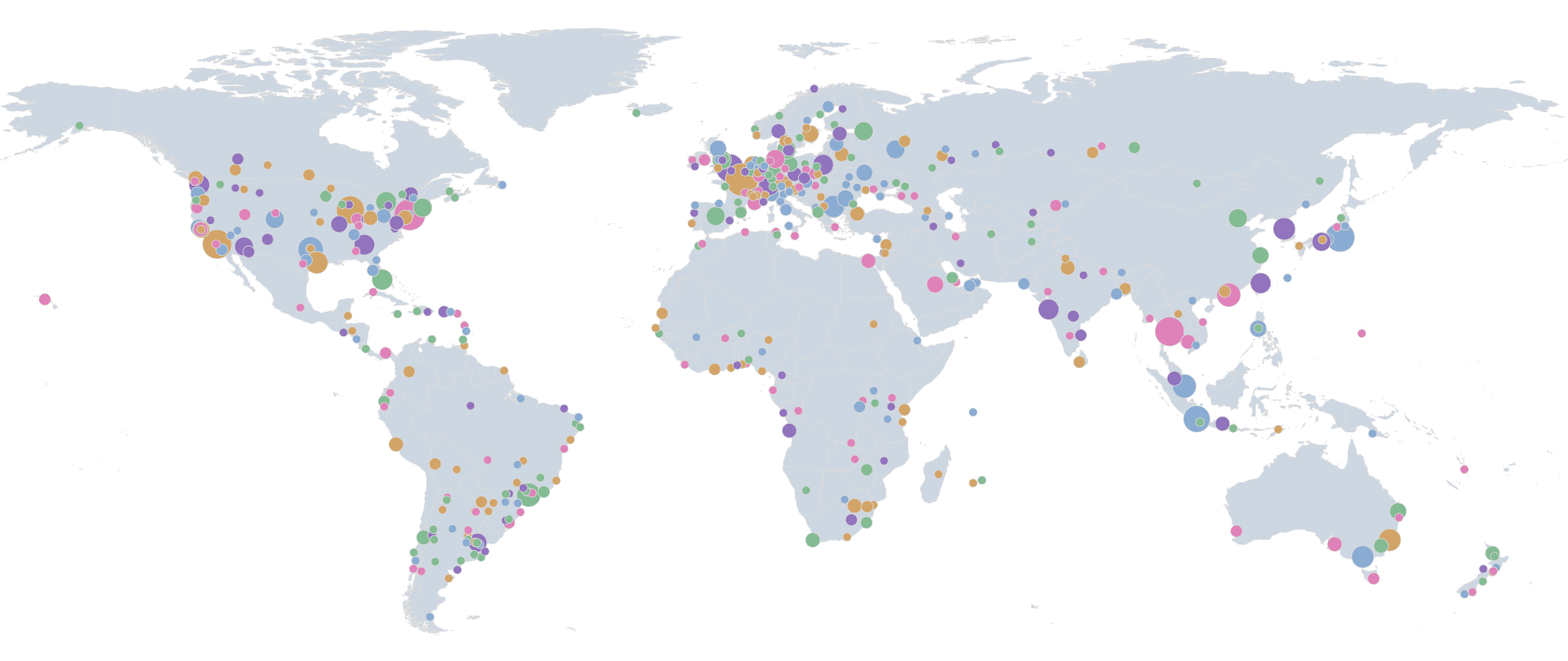 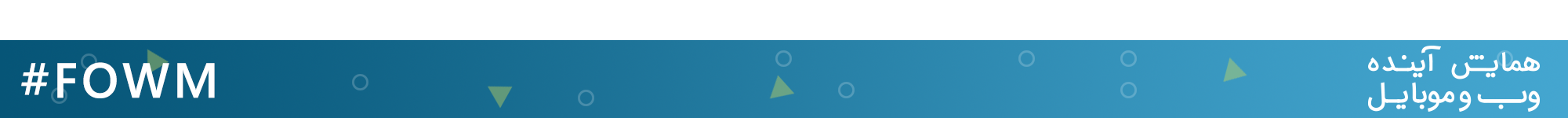 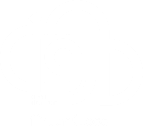 #MENOG18
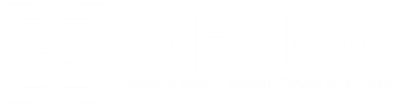 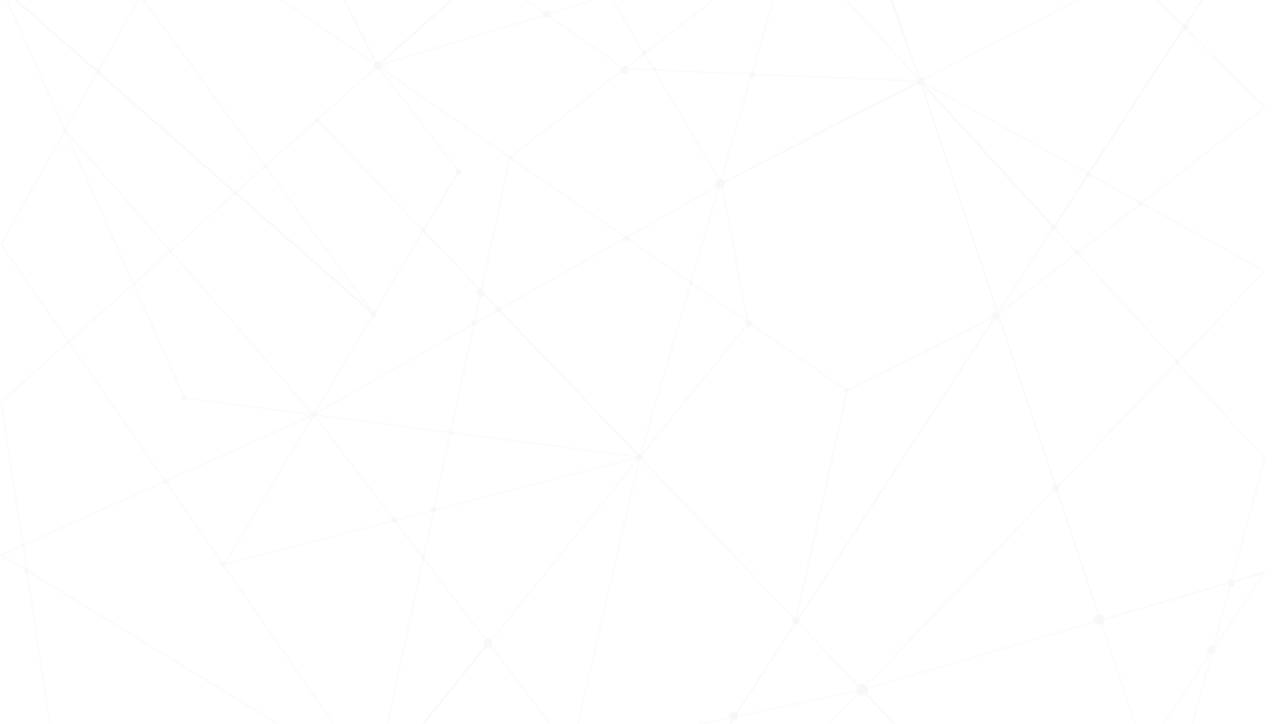 Common Internet Exchange Points
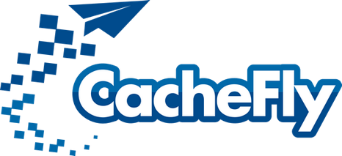 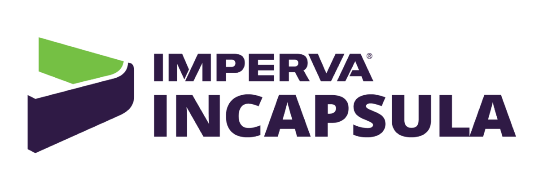 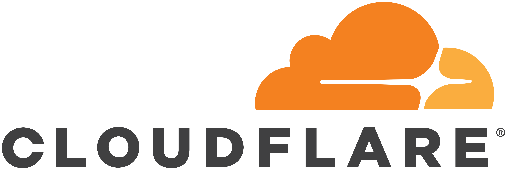 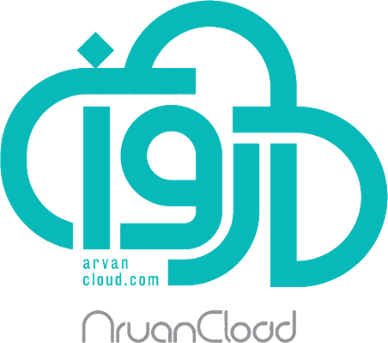 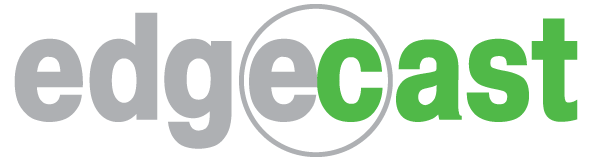 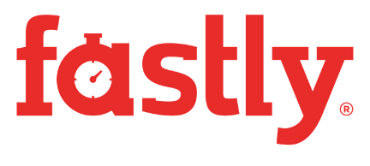 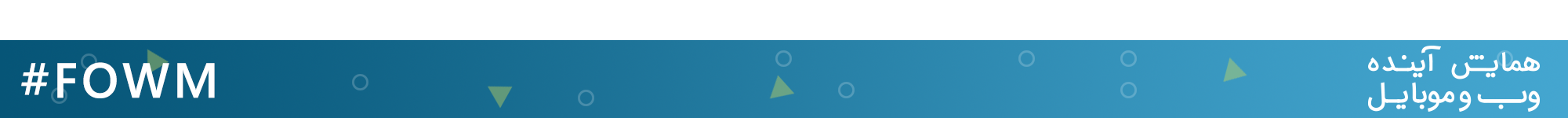 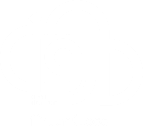 #MENOG18
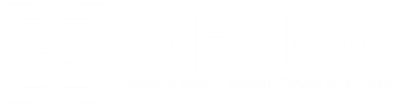 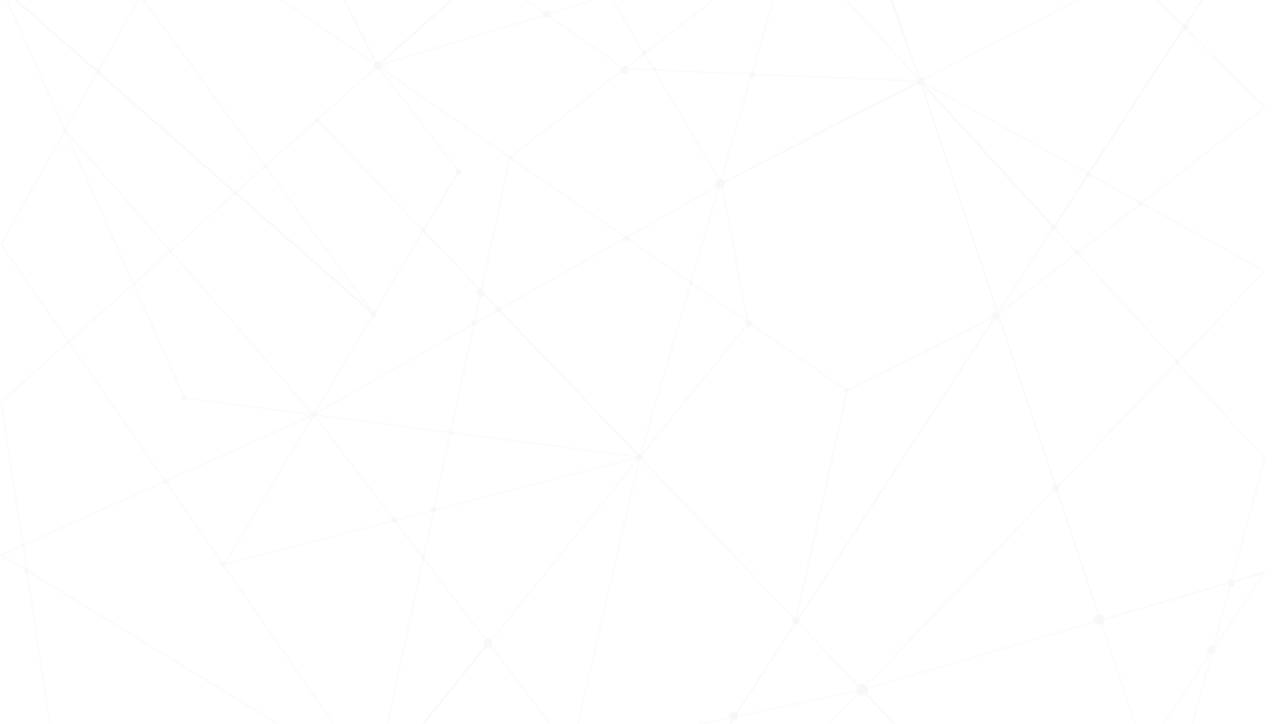 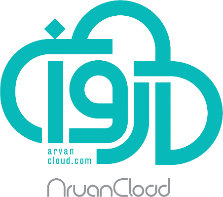 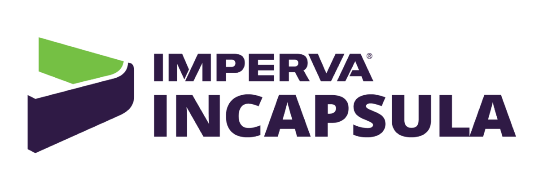 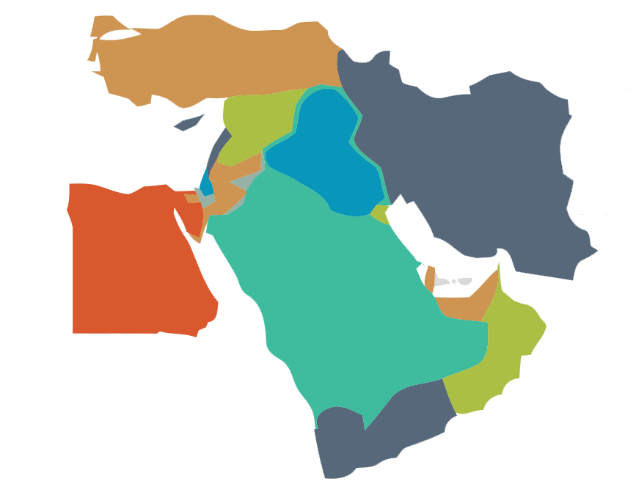 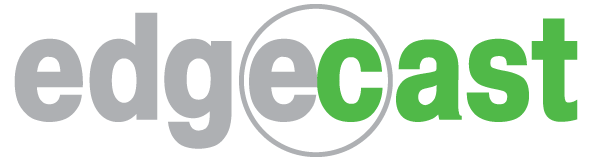 No Common IXP in Middle East !
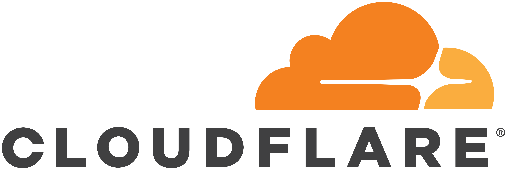 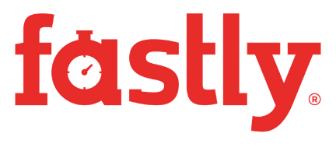 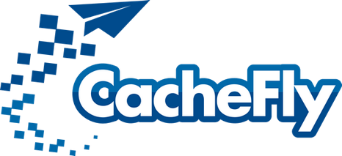 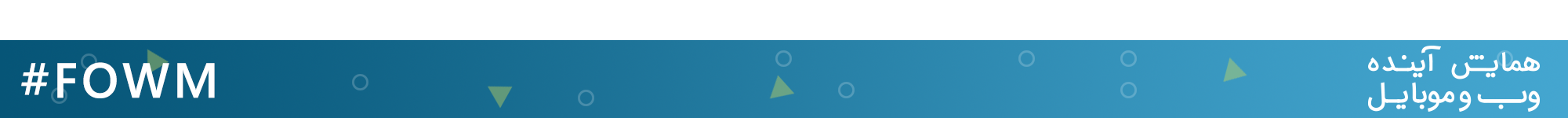 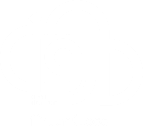 #MENOG18
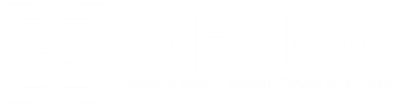 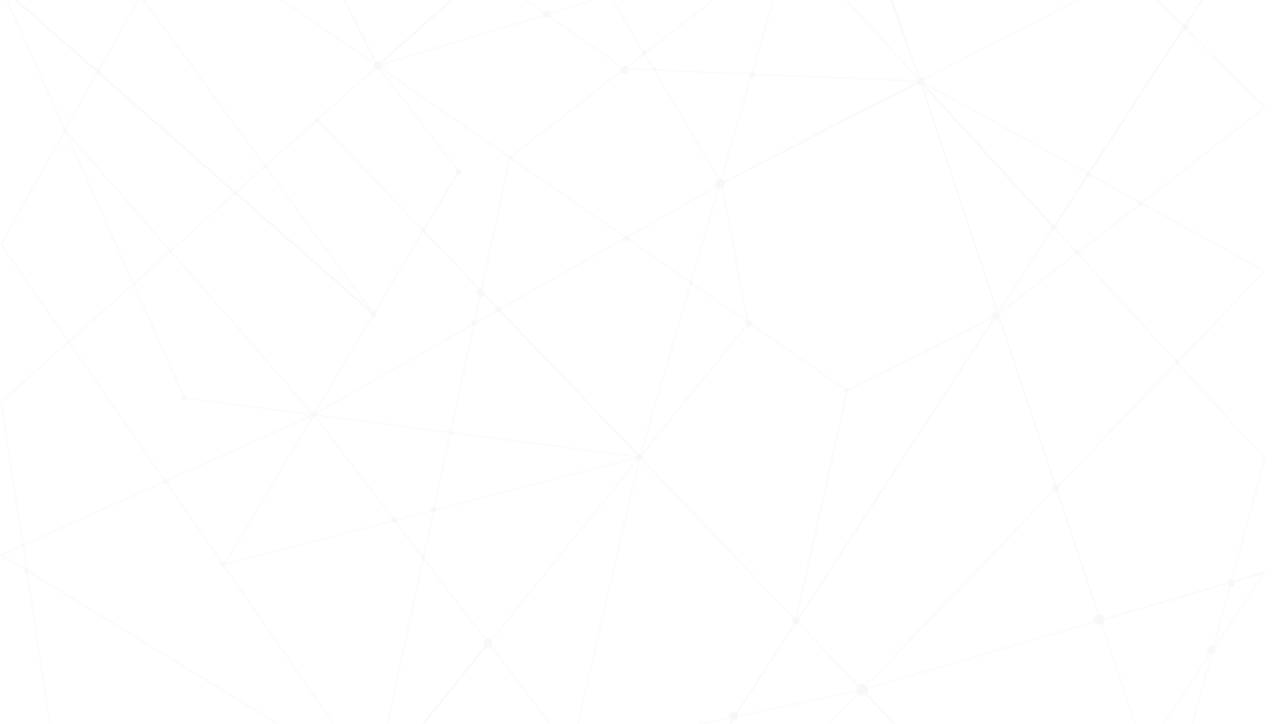 Middle East IXPs
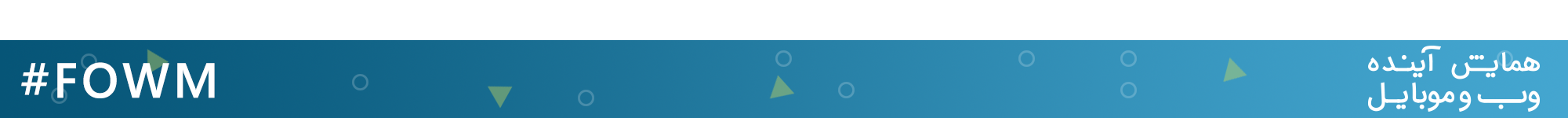 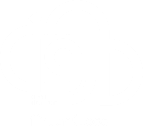 #MENOG18
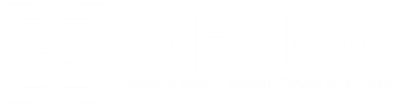 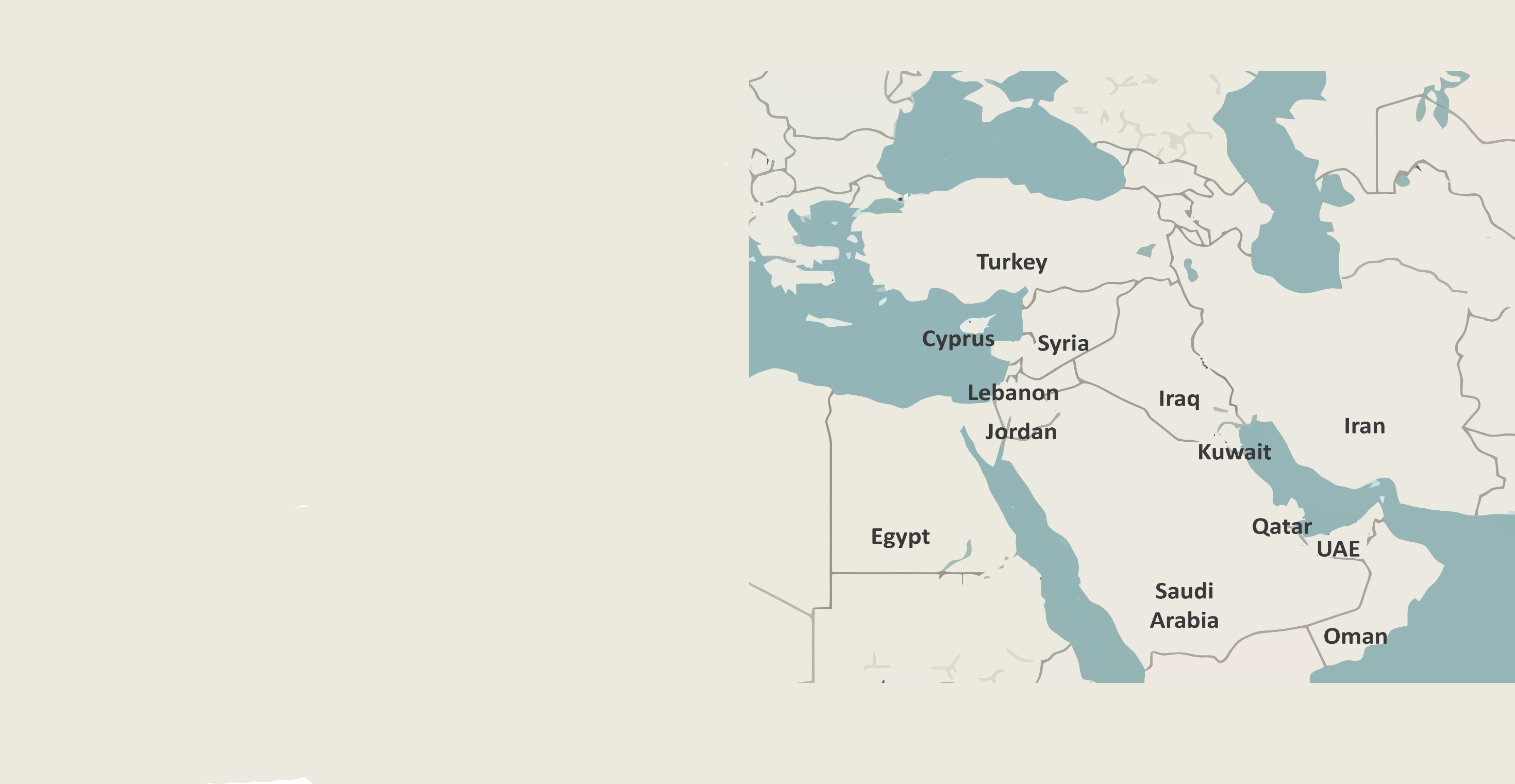 Iran
155
ms
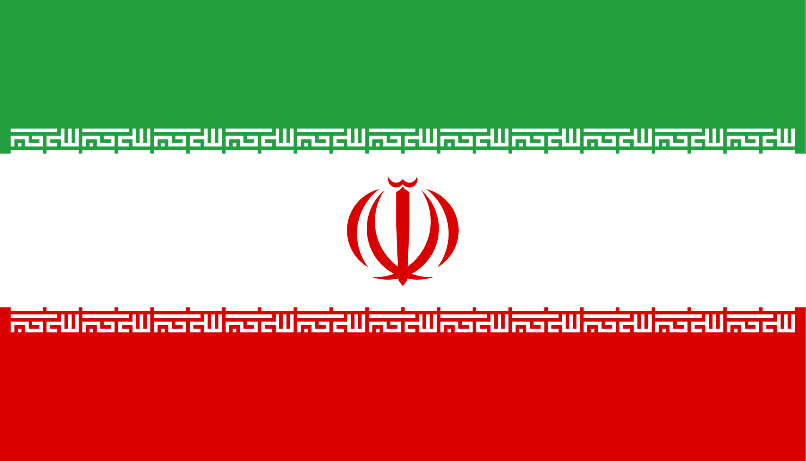 184
198
122
 ms
190
 ms
150
 ms
1 ms
Latency to Other Countries
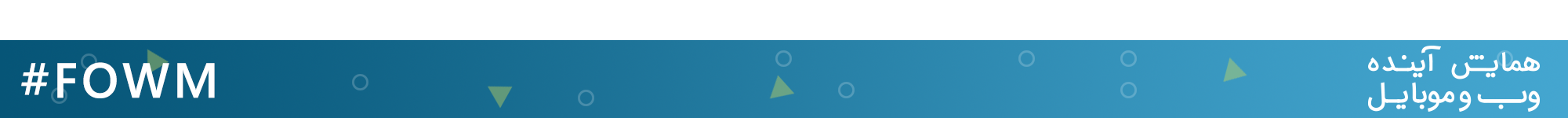 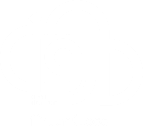 #MENOG18
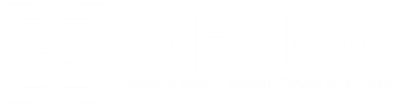 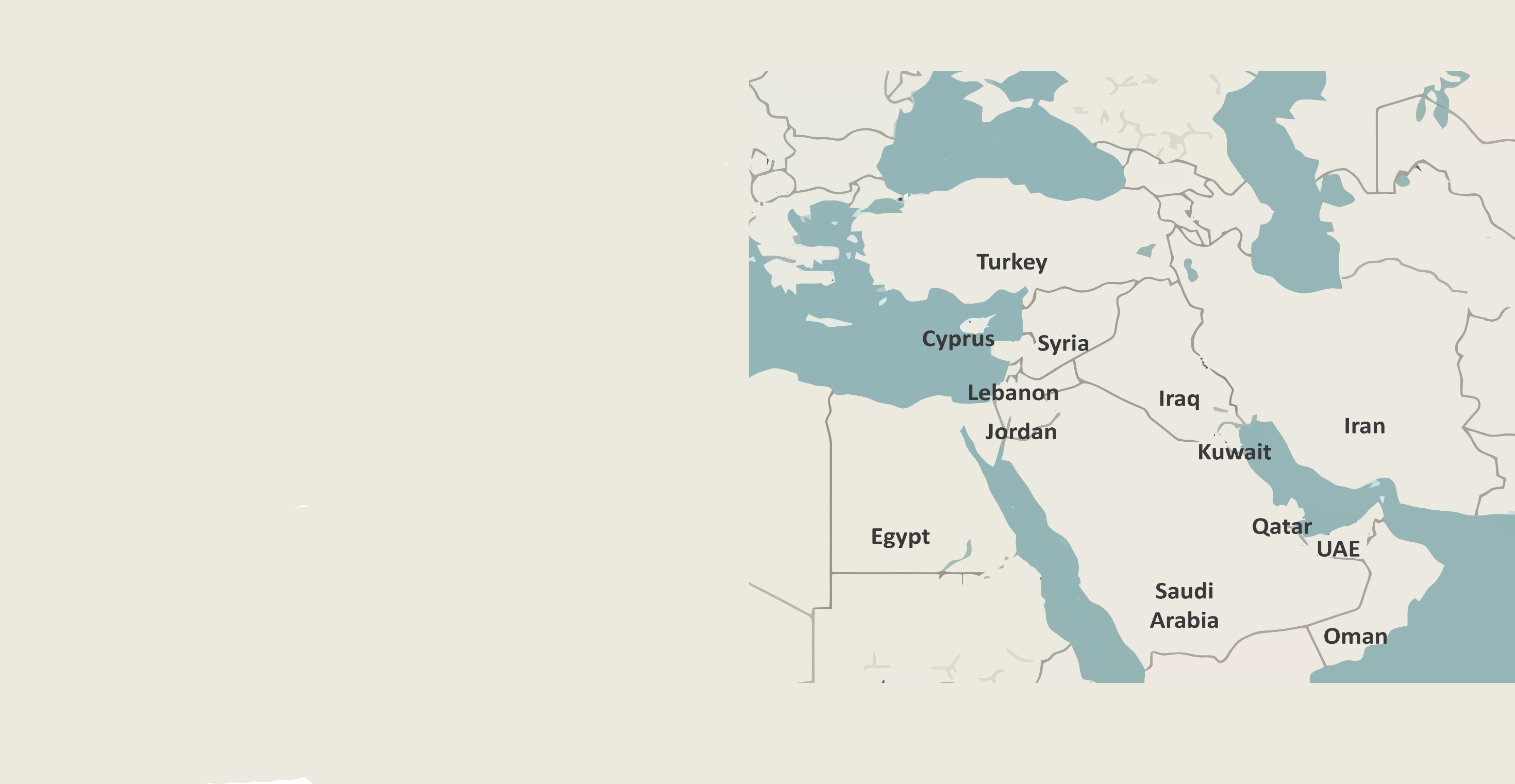 Turkey
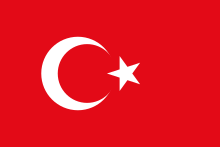 101
155
 ms
88
91
 ms
143
 ms
150
 ms
1 ms
Latency to Other Countries
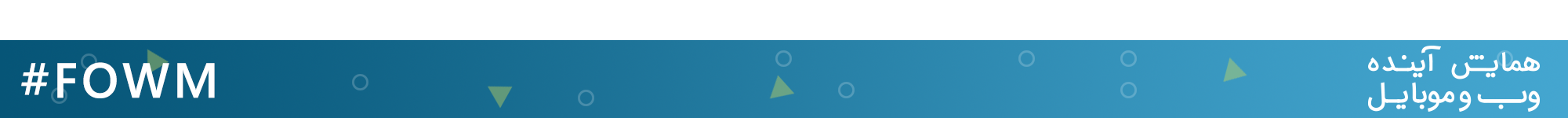 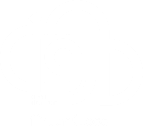 #MENOG18
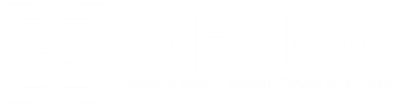 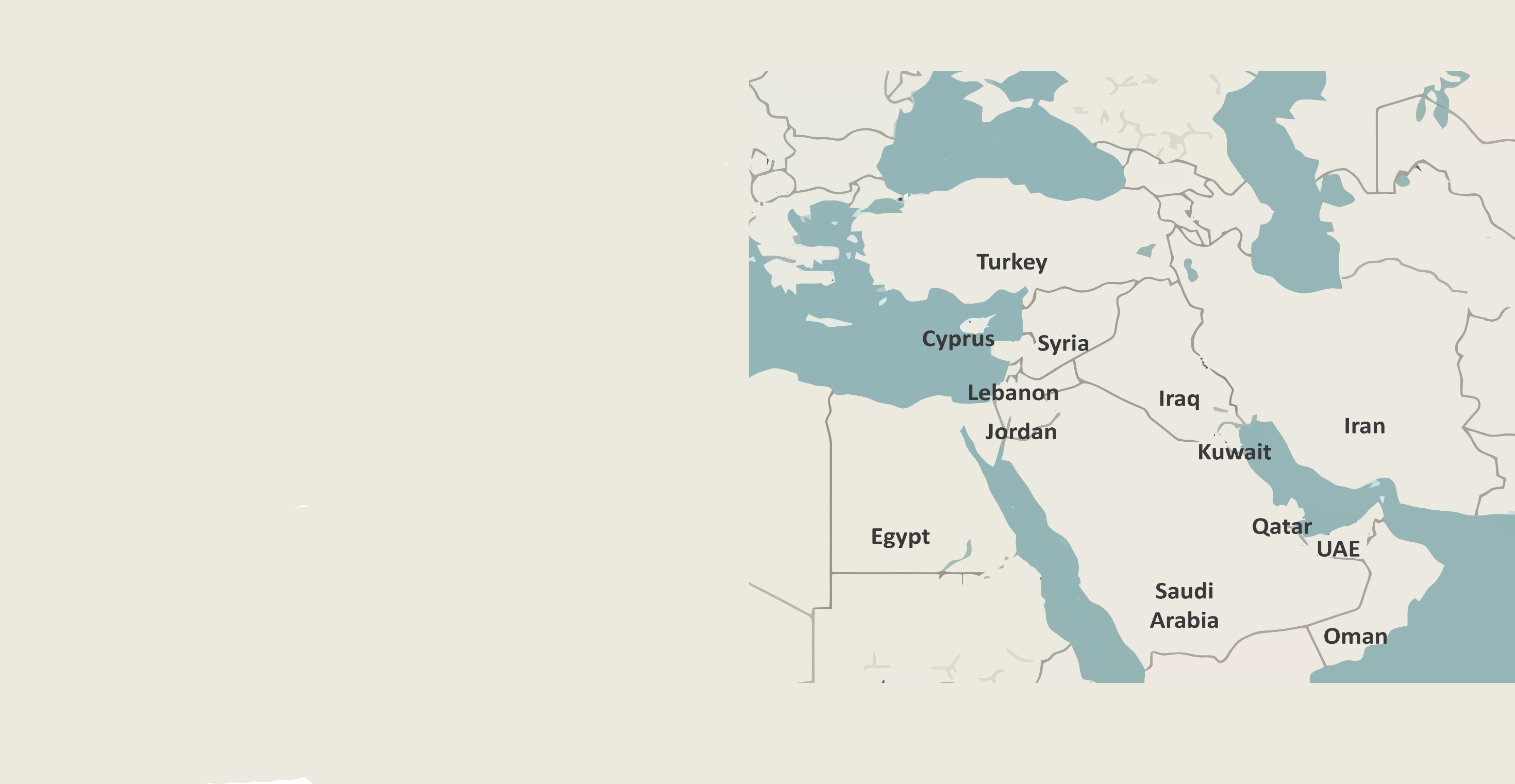 143
 ms
United Arab Emirates
180
190
 ms
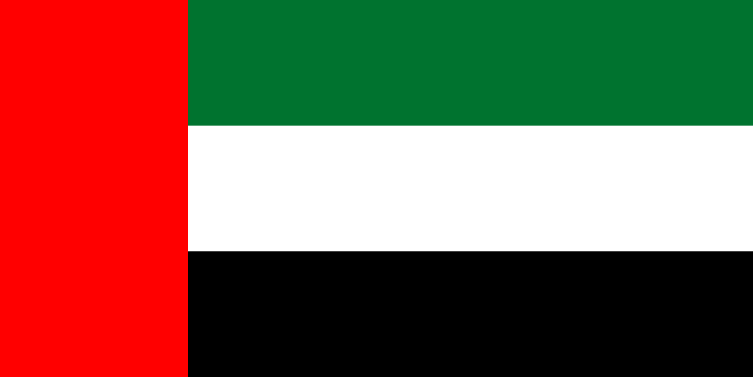 158
330
 ms
150
 ms
1 ms
Latency to Other Countries
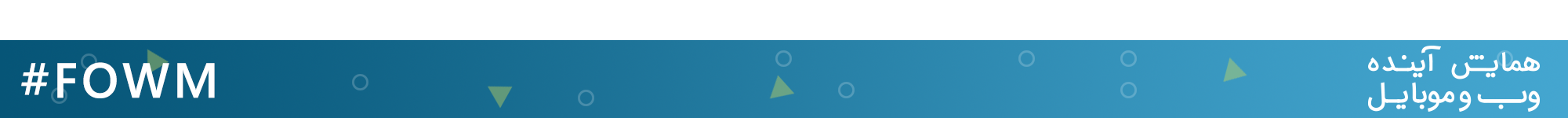 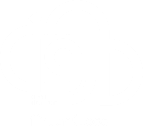 #MENOG18
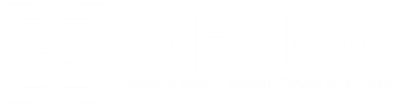 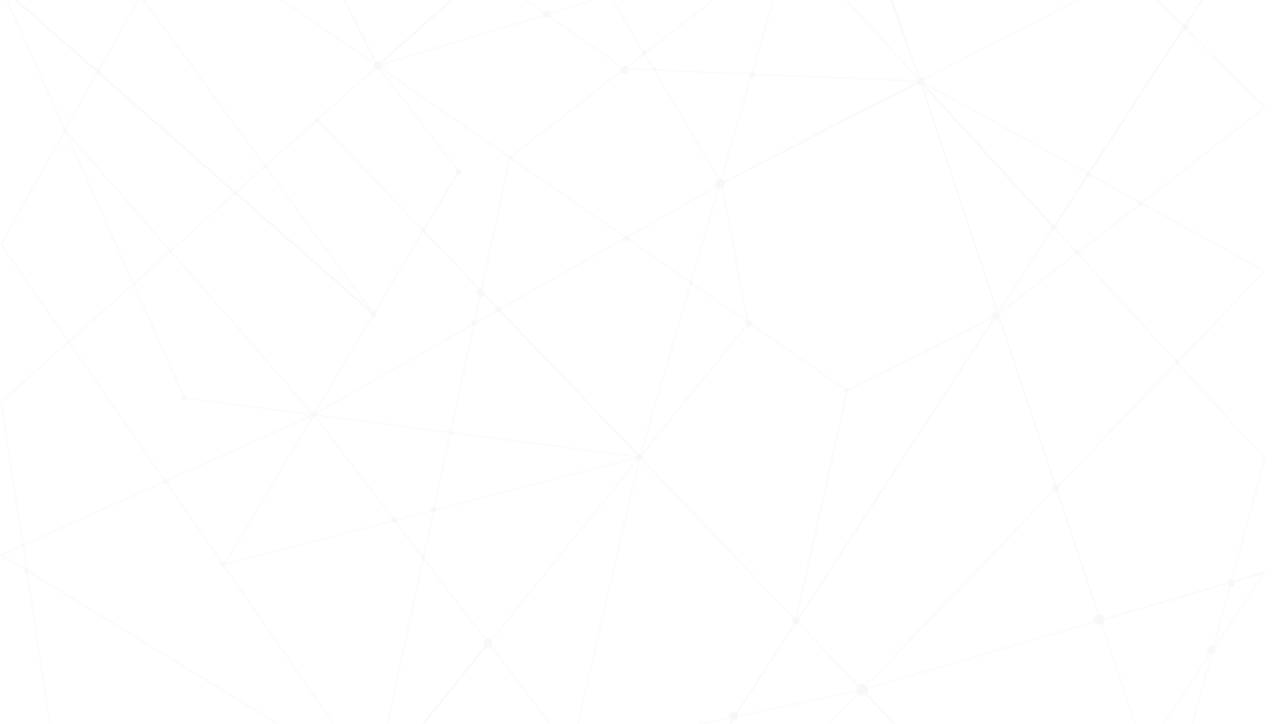 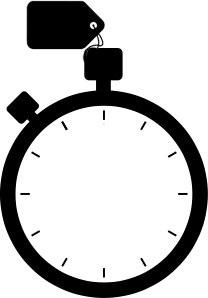 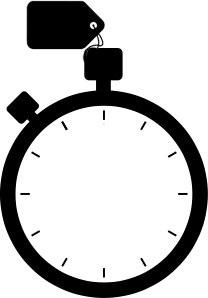 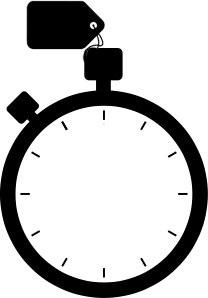 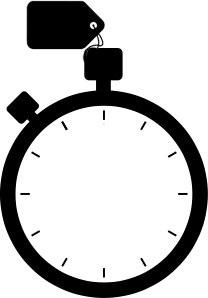 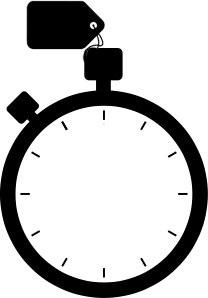 NA
SA
AS
OC
EU
113.1
ms
230.1
ms
284
ms
305.8
ms
354.1
ms
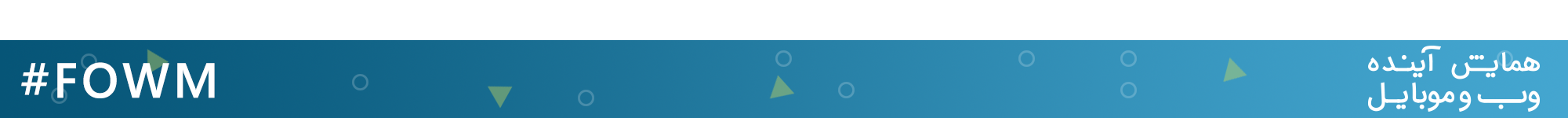 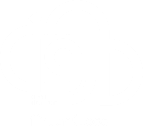 #MENOG18
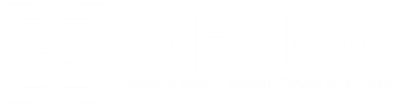 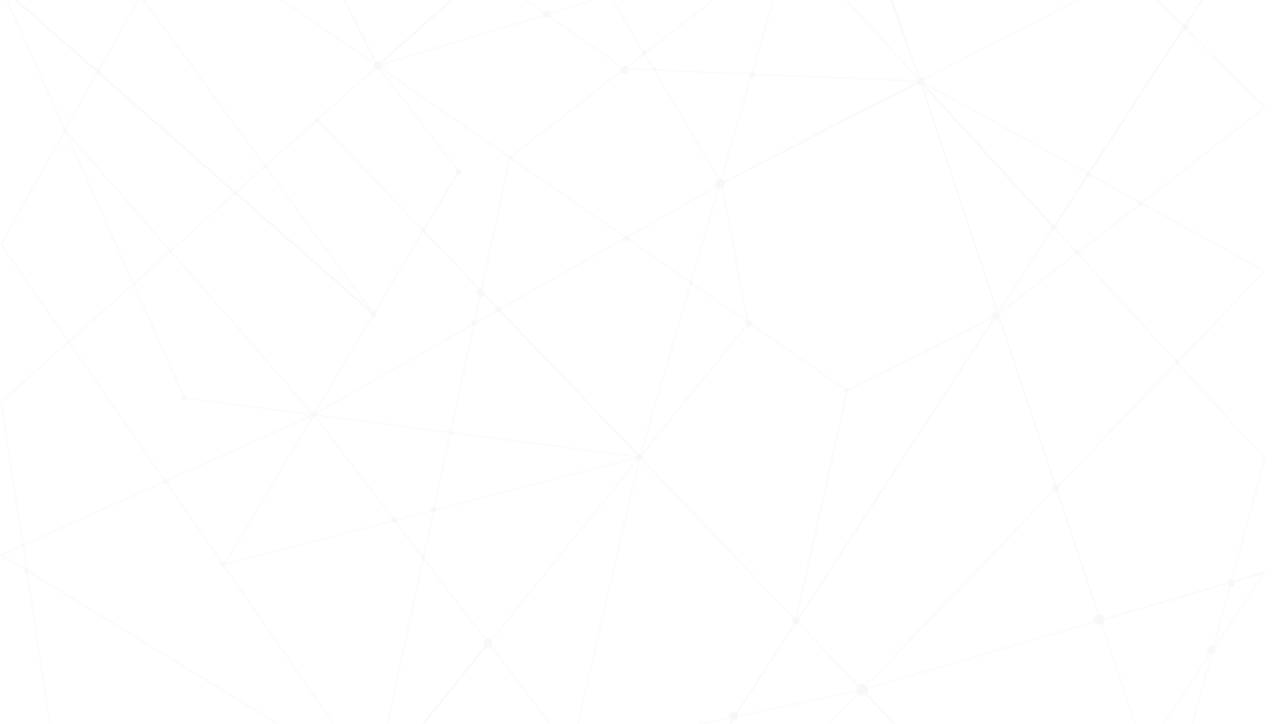 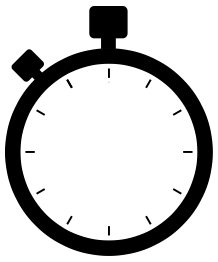 Reduce Latency by Peering in Local IXPs
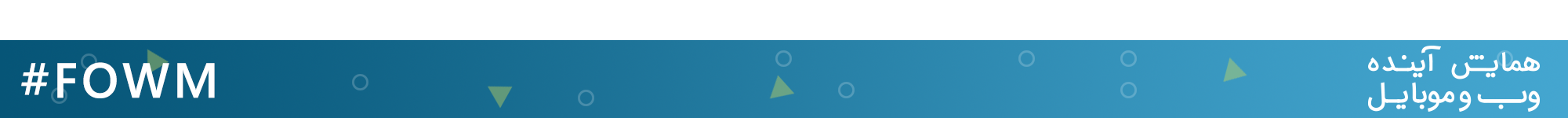 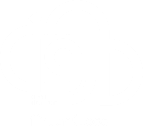 #MENOG18
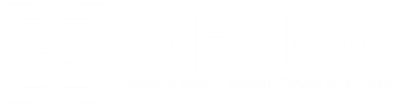